7 January 2023
Laws of indices for fractional exponents
LO: To understand and use the Laws of indices for rational exponents.
Fractional exponents
The exponents that you have used so far have been integers, either positive or negative.
However, exponents can also be fractions.
Example.
What is                 ?
To understand the meaning of fractional exponents let’s look at the following examples.
Fractional exponents
If we multiply the following powers we can see an interesting result.
a(m + n)
am ⨯ an =
If we use this rule
Simplify:
a   ⨯ a  ⨯ a
x  ⨯ x
x
x   ⨯ x  =
= x
= x1
⨯
= x
However, we know that
So, we conclude that
x    =
⨯
⨯
Similarly:
= a
= a
and
And so
a   =
[Speaker Notes: Stress that the indices can only be added when the base is the same.]
Fractional exponents
From the previous examples we can conclude.
= a
If we raise a number to a fractional power   is the same as the nth  root of the number
[Speaker Notes: Stress that the indices can only be added when the base is the same.]
Fractional exponents
Example.
Write in radical form:
64
13
13
Example.
Find the value of
64
[Speaker Notes: Stress that the indices can only be added when the base is the same.]
Roots
Simplify:
x6 =
x2 × x2 × x2
Since
=
×
×
= x2
= x
Simplify:
Since
Roots
Any root can be written as a fractional power.
Fractional exponents
Example.
Write in exponent form:
8
= x
Example.
Find the value of
8
[Speaker Notes: Stress that the indices can only be added when the base is the same.]
Thank you for using resources from
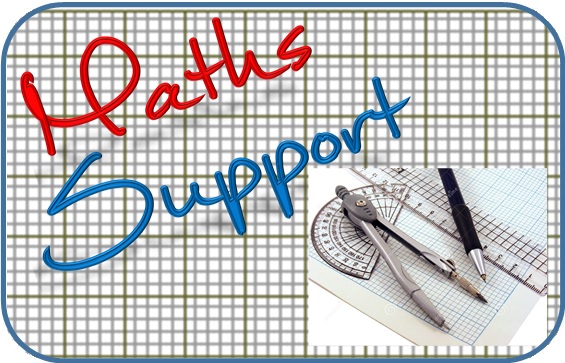 For more resources visit our website
https://www.mathssupport.org
If you have a special request, drop us an email
info@mathssupport.org